Q1
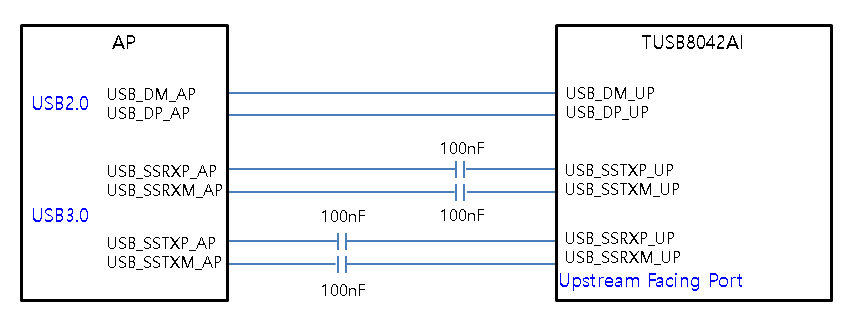 Q2
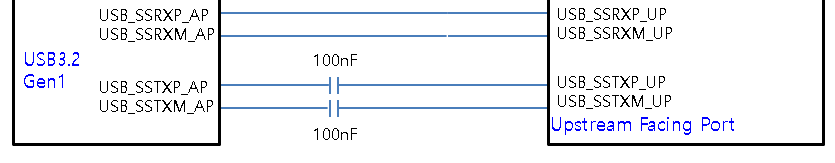 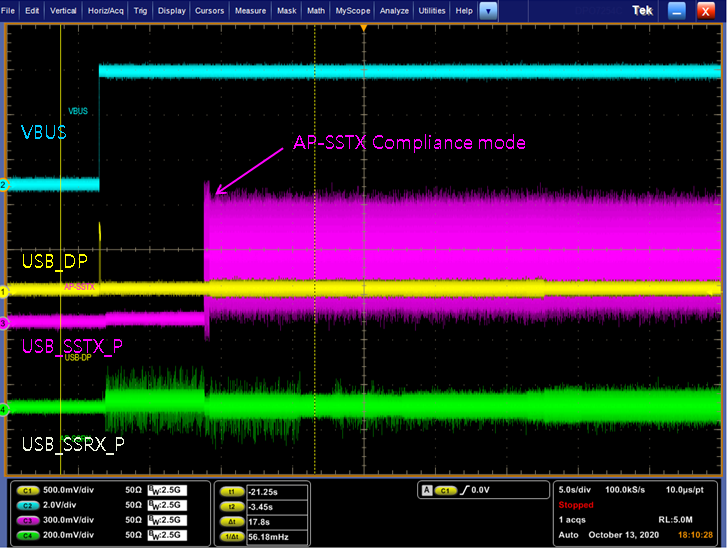